Тема 4. Міжнародний маркетинг товарів
План

Система маркетингу в міжнародному бізнесі
Розробка маркетингової стратегії та чинники, які впливають на бізнес
Маркетингові підходи та стратегії
Система маркетингу в міжнародному бізнесі

Система маркетингу – це комплекс заходів і стратегій, спрямованих на дослідження, просування, збут і управління виробництвом та постачанням товарів на ринки. Вона охоплює всі етапи від виробництва товарів до їх доставки кінцевим споживачам. 
Міжнародний маркетинг (експортний чи імпортний) – ділова активність підприємства на зовнішніх ринках збуту чи закупівель.
Об'єктом міжнародного маркетингу є зарубіжні ринки і глобальний ринок в цілому. 
Предметом міжнародного маркетингу є співвідношення попиту і пропозиції на зарубіжних ринках, їх кон'юнктура, відмінності у способах і засобах формування, задоволення попиту на зарубіжних ринках.
Розуміння своєї цільової аудиторії — це один із перших вирішальних кроків до успіху в бізнесі. Не знаючи, хто ваші клієнти, чого вони хочуть і як бажають отримати це від вас, ви не зможете розробити ефективну маркетингову стратегію, розрахувати ефективний бюджет та визначити нові напрями розвитку. Щоб бути впевненим у правильності визначення цільової аудиторії, потрібно провести аналіз ринку. 

Аналіз ринку — це ретельне оцінювання ринку. Він дозволяє вивчити ринок з різних боків: його обсяги та вартість аналогічної вашій продукції, потенційні сегменти споживачів, як клієнти приймають рішення про покупку, хто ваші наявні та потенційні конкуренти та інші важливі чинники. 
Ретельний аналіз повинен дати відповідь на наступні питання:
Хто мої потенційні клієнти?
Які купівельні звички вони мають?
Наскільки великий мій цільовий ринок?
Скільки клієнти готові заплатити за мій товар?
Хто мої основні конкуренти?
Які сильні та слабкі сторони моїх конкурентів?
Етапи проведення аналізу ринку
1. Визначте свою мету.
Є багато причин, через які ви можете проводити аналіз ринку. Наприклад, щоб оцінити свою конкурентоздатність або зрозуміти новий ринок. Незалежно від причини, важливо визначити її одразу, щоб триматись однієї лінії протягом усього процесу. Для початку потрібно вирішити, чи є ваша мета внутрішньою, як, приміром, збільшення грошового потоку чи покращення результативності ділових операцій. Чи мета зовнішня — наприклад, оцінювання шансів на отримання бізнес-позики. Мета визначатиме тип та обсяг досліджень, які ви будете проводити.
2. Дослідіть стан галузі
Вкрай важливо включити в дослідження детальну схему поточного стану вашої галузі. Визначте, куди рухається галузь, використовуючи такі показники, як її розмір, тенденції розвитку та прогнозоване зростання. Зберіть велику кількість даних, які підтверджують ваші висновки. Ви також можете провести порівняльний аналіз ринку, щоб знайти свою конкурентну перевагу на конкретному ринку.
3. Сформуйте образ цільового клієнта
Не кожна людина стане вашим клієнтом, і було б марно витрачати час, намагаючись зацікавити всіх своїм товаром чи послугами. Натомість вирішіть, хто швидше за все захоче придбати ваш товар чи послугу, використовуючи аналіз цільового ринку, і зосереджуйте свої зусилля на цьому сегменті. Ви зрозумієте розмір свого ринку, хто ваші клієнти, звідки вони беруться і що може вплинути на їхні рішення про покупку, зважаючи на такі чинники: вік; стать; географія; сфера зайнятості; освіта; потреби; інтереси. Після дослідження варто створити профіль вашого “ідеального” клієнта, який слугуватиме зразком для маркетингу.
4. Зрозумійте, з ким ви конкуруєте
Щоб досягти успіху, вам потрібно добре розуміти своїх конкурентів, включаючи їхню частку ринку; що вони роблять не так, як ви; а також знати їхні сильні та слабкі сторони і переваги.  Почніть зі складання переліку всіх основних конкурентів. 
5. Зберіть якнайбільше даних із надійних джерел
Під час аналізу ринку у вас ніколи не буде забагато даних. Важливо, щоб дані, які ви використовуєте, були достовірними та відповідали фактам, тому будьте обережні з джерелами інформації. Це можуть бути державні сайти та реєстри, сайти компаній, перевірені медіа, опитування та анкетування учасників ринку, тощо.
6. Проаналізуйте зібрані дані
Після того як ви завершите пошук інформації та переконаєтесь, що вона точна, вам потрібно проаналізувати дані та зробити конкретні висновки. 
7. Запустіть аналіз в роботу
Після завершення аналізу настає час застосувати висновки для поліпшення роботи компанії.
Приклад SWOT-аналізу компанії для виходу на міжнародний ринок
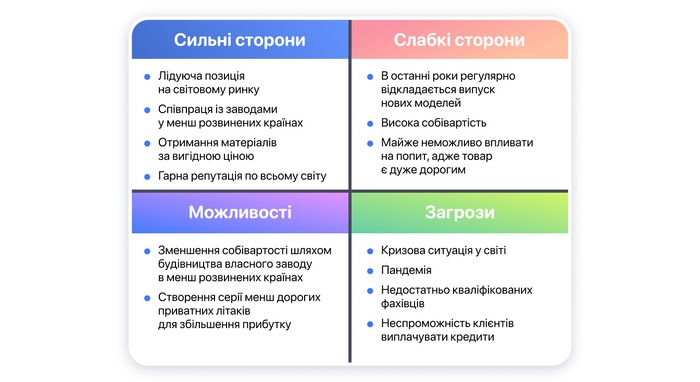 2. Розробка маркетингової стратегії та чинники, які впливають на бізнес

При плануванні маркетингової стратегії необхідно приймати до уваги велику кількість зовнішніх факторів, які впливають на бізнес.
Вплив сезонності на маркетингову стратегію
Планування рекламних кампаній
Пікові періоди: Під час сезонних піків попиту, таких як свята або літні місяці, варто збільшити рекламні бюджети та активність. Наприклад, перед Новим роком або літніми відпустками.
Сезонні акції: Проведення спеціальних акцій та знижок у пікові періоди може значно підвищити продажі.
Управління запасами
Поповнення запасів: Важливо забезпечити достатню кількість товарів на складі перед піковими періодами, щоб уникнути дефіциту.
Зниження запасів: Після пікових періодів варто знижувати запаси, щоб уникнути надлишків та зменшити витрати на зберігання.
Аналіз попиту
Прогнозування: Аналіз історичних даних про продажі допомагає прогнозувати попит у різні сезони та відповідно планувати маркетингові активності.
Адаптація асортименту: Враховуючи сезонні зміни попиту, можна адаптувати асортимент товарів, додаючи сезонні продукти або послуги.
Цільова аудиторія
Сегментація: Розділення аудиторії на сегменти за сезонними вподобаннями дозволяє створювати більш персоналізовані пропозиції.
Комунікація: Використання сезонних тем у комунікаціях з клієнтами допомагає підвищити їхню залученість та лояльність.
Міжнародний вплив. Міжнародний вплив на маркетингову стратегію є важливим аспектом для будь-якої компанії, яка прагне розширити свою діяльність за межі своєї країни. Ось кілька ключових факторів, які впливають на міжнародну маркетингову стратегію:
Культурні відмінності: Різні країни мають свої культурні особливості, які впливають на споживчі переваги та поведінку. Наприклад, те, що популярно в одній країні, може бути неприйнятним в іншій.
Економічні умови: Рівень доходів, економічна стабільність та купівельна спроможність населення впливають на те, як компанія позиціонує свої продукти та встановлює ціни.
Політичні та правові фактори: Закони та регулювання, що стосуються торгівлі, податків, реклами та захисту споживачів, можуть значно відрізнятися між країнами. Компанії повинні адаптувати свої стратегії відповідно до місцевих вимог.
Технологічний розвиток: Рівень технологічного розвитку в різних країнах впливає на доступність та ефективність різних маркетингових каналів, таких як інтернет-реклама або мобільні додатки.
Конкурентне середовище: Рівень конкуренції на ринку також впливає на маркетингову стратегію. Компанії повинні аналізувати конкурентів та розробляти унікальні пропозиції, щоб виділитися на ринку.
Соціально-демографічні фактори: Вік, стать, освіта та інші демографічні характеристики населення впливають на споживчі переваги та поведінку.
Внутрішня державна політика. Внутрішня державна політика значно впливає на міжнародну стратегію компаній. Ось кілька ключових аспектів цього впливу:
1. Економічна політика
Податкова політика: Високі податки можуть зменшити конкурентоспроможність компаній на міжнародному ринку, тоді як податкові пільги можуть стимулювати експорт.
Фінансова підтримка: Державні субсидії та гранти можуть допомогти компаніям розширювати свою діяльність за кордоном.
2. Регуляторна політика
Торговельні бар’єри: Внутрішні регуляції, такі як квоти та мита, можуть впливати на здатність компаній експортувати товари.
Стандарти та сертифікація: Вимоги до якості продукції та сертифікації можуть впливати на доступ до міжнародних ринків.
3. Політична стабільність
Інвестиційний клімат: Політична стабільність сприяє залученню іноземних інвестицій та полегшує вихід на міжнародні ринки.
Дипломатичні відносини: Відносини між країнами можуть впливати на можливості для бізнесу. Наприклад, сприятливі відносини можуть полегшити доступ до нових ринків.
4. Соціальна політика
Освіта та підготовка кадрів: Інвестиції в освіту та професійну підготовку можуть підвищити кваліфікацію працівників, що сприяє конкурентоспроможності на міжнародному рівні.
Вплив термінів виробництва на маркетингову стратегію
Планування рекламних кампаній
Своєчасність запуску: Якщо терміни виробництва довгі, рекламні кампанії потрібно планувати заздалегідь, щоб забезпечити наявність товару на момент запуску реклами.
Сезонні акції: Врахування термінів виробництва дозволяє краще планувати сезонні акції та розпродажі, щоб уникнути дефіциту товарів.
Управління запасами
Оптимізація запасів: Знання точних термінів виробництва допомагає оптимізувати запаси на складі, зменшуючи витрати на зберігання та уникнення надлишків.
Поповнення запасів: Вчасне поповнення запасів дозволяє уникнути дефіциту товарів під час пікових періодів попиту.
Ціноутворення
Динамічне ціноутворення: Врахування термінів виробництва дозволяє гнучко змінювати ціни залежно від наявності товару та попиту на нього.
Знижки та акції: Планування знижок та акцій з урахуванням термінів виробництва допомагає ефективніше управляти попитом.
Приклади впливу термінів виробництва на маркетингову стратегію
Мода та одяг: У модній індустрії терміни виробництва можуть бути дуже короткими, що вимагає швидкого реагування на зміну трендів та планування рекламних кампаній відповідно.
Електроніка: Виробництво електроніки може займати більше часу, тому компанії повинні заздалегідь планувати запуск нових продуктів та рекламні кампанії.
Врахування термінів виробництва у маркетинговій стратегії дозволяє ефективніше планувати ресурси, підвищувати продажі та зберігати конкурентоспроможність на ринку.
Технологічні інновації. Технологічні інновації мають значний вплив на маркетингову стратегію компаній. Ось кілька ключових аспектів цього впливу:
1. Цифровий маркетинг
Використання платформ, таких як Facebook, Instagram, та TikTok, дозволяє компаніям досягати широкої аудиторії та взаємодіяти зі споживачами в режимі реального часу.
2. Аналітика та великі дані
Використання великих даних дозволяє компаніям краще розуміти потреби та вподобання споживачів, що допомагає створювати більш таргетовані маркетингові кампанії.
Аналітичні інструменти допомагають прогнозувати попит на продукцію, що дозволяє ефективніше планувати виробництво та запаси.
3. Автоматизація маркетингу
Автоматизовані системи дозволяють надсилати персоналізовані повідомлення клієнтам, що підвищує ефективність комунікації.
Конкуренція. Конкуренція та кооперація мають значний вплив на маркетингову стратегію підприємств. Ось кілька ключових аспектів цього впливу:
Конкуренція
Цінова стратегія
Цінові війни: Підприємства можуть знижувати ціни, щоб залучити більше клієнтів, що може призвести до цінових війни.
Диференціація: Компанії можуть використовувати стратегії диференціації, щоб виділити свої продукти на ринку та уникнути прямої цінової конкуренції.
Інновації
Технологічні інновації: Впровадження нових технологій може надати конкурентні переваги та допомогти залучити нових клієнтів.
Продуктові інновації: Розробка нових продуктів або покращення існуючих може допомогти підприємствам залишатися конкурентоспроможними.
Маркетингові кампанії
Агресивний маркетинг: Використання агресивних маркетингових кампаній для залучення уваги споживачів та збільшення ринкової частки.
Брендинг: Створення сильного бренду, який виділяється на ринку та привертає лояльних клієнтів.
Кооперація
Спільні підприємства
Партнерства: Створення спільних підприємств для реалізації великих проектів або виходу на нові ринки.
Альянси: Укладання стратегічних альянсів для обміну технологіями, знаннями та ресурсами.
Спільні маркетингові кампанії
Ко-брендинг: Спільні маркетингові кампанії з іншими брендами для підвищення впізнаваності та залучення нових клієнтів.
Спільні акції: Проведення спільних акцій та заходів для залучення більшої кількості клієнтів.
Обмін знаннями та ресурсами
Технологічний обмін: Обмін технологіями та інноваціями для підвищення ефективності виробництва та маркетингу.
Навчання та тренінги: Спільні навчальні програми та тренінги для підвищення кваліфікації працівників.
Приклади впливу конкуренції та кооперації на маркетингову стратегію
Apple та Samsung: Конкуренція між цими компаніями стимулює інновації та розвиток нових продуктів.
Starbucks та Spotify: Кооперація між цими брендами дозволила створити спільні маркетингові кампанії та підвищити впізнаваність обох брендів.
Врахування конкуренції та кооперації у маркетинговій стратегії дозволяє підприємствам ефективніше планувати свої дії, залучати нових клієнтів та зберігати конкурентоспроможність на ринку.
Зміни у структурі попиту можуть суттєво впливати на маркетингову стратегію підприємств. Ось кілька ключових аспектів цього впливу:
1. Аналіз ринку та споживачів
Сегментація ринку: Зміни у структурі попиту можуть вимагати перегляду сегментації ринку, щоб краще зрозуміти нові потреби та вподобання споживачів.
Цільова аудиторія: Визначення нових цільових аудиторій та адаптація маркетингових повідомлень для задоволення їхніх потреб.
2. Продуктова стратегія
Розробка нових продуктів: Зміни у попиті можуть стимулювати розробку нових продуктів або модифікацію існуючих для задоволення нових потреб споживачів3.
Інновації: Впровадження інновацій для створення унікальних пропозицій, які відповідають зміненим потребам ринку.
3. Цінова політика
Адаптація цін: Зміни у попиті можуть вимагати перегляду цінової політики, щоб залишатися конкурентоспроможними та задовольняти нові потреби споживачів5.
Еластичність попиту: Аналіз еластичності попиту допомагає визначити оптимальні цінові стратегії для різних сегментів ринку.
4. Комунікаційна стратегія
Маркетингові кампанії: Адаптація маркетингових кампаній для відображення змін у попиті та залучення нових клієнтів.
Цифровий маркетинг: Використання цифрових каналів для швидкого реагування на зміни у попиті та ефективного комунікування з цільовою аудиторією.
5. Логістика та дистрибуція
Оптимізація ланцюгів постачання: Зміни у попиті можуть вимагати перегляду ланцюгів постачання для забезпечення своєчасної доставки товарів.
Розширення каналів збуту: Відкриття нових каналів збуту для задоволення змінених потреб споживачів та розширення ринкової частки.
Приклади впливу змін у структурі попиту на маркетингову стратегію
Електромобілі: Зростання попиту на екологічно чисті транспортні засоби стимулює автовиробників розробляти нові моделі електромобілів та адаптувати свої маркетингові стратегії для просування цих продуктів.
Органічні продукти: Зміни у попиті на здорове харчування змушують виробників продуктів харчування розширювати асортимент органічних продуктів та адаптувати маркетингові кампанії для залучення нових клієнтів.
Врахування змін у структурі попиту у маркетинговій стратегії дозволяє підприємствам залишатися конкурентоспроможними, ефективніше задовольняти потреби споживачів та підвищувати продажі.
3. Маркетингові підходи та стратегії
Елементи маркетингової стратегії
Брендинг та позиціонування. Брендинг та позиціонування підприємства є ключовими для його успіху на ринку, залучення інвестицій, встановлення партнерств та розвитку експортного напрямку. Потужний бренд дозволяє підприємству виділитись серед конкурентів, привернути увагу споживачів та створити позитивний імідж, що сприяє збільшенню обсягів продажів та підвищенню цінності самого бренду. Крім того, потужний бренд викликає довіру серед потенційних інвесторів та партнерів, що сприяє залученню додаткових фінансових ресурсів та розвитку стратегічних партнерств. Нарешті, ефективне позиціонування експортних можливостей дозволяє агропідприємству розширити географію свого бізнесу, створити конкурентні переваги та забезпечити стабільний експорт продукції за межі країни.
Цифрова система маркетингу. Цифрова система маркетингу є необхідною складовою маркетингової стратегії в умовах сучасного бізнесу, оскільки дозволяє ефективно взаємодіяти з клієнтами, оптимізувати процеси продажу та просування продукції. Вона включає в себе інтеграцію усіх цифрових платформ компанії для ведення ефективних маркетингових кампаній, а саме веб-сайт, сторінки в соціальних медіа, мобільний додаток, канали в месенджерах, email розсилку та інші елементи в залежності від особливостей бізнесу. 
Така система віддзеркалює професіоналізм компанії та функціонально використовується для просування власної продукції у цифровому середовищі, дозволяє агрофірмам стати більш привабливими та конкурентоспроможними на ринку, підвищити ефективність маркетингових зусиль та забезпечити більшу взаємодію з цільовою аудиторією.
Контент-маркетинг. Цифрова система маркетингу не буде ефективною, якщо не буде мати корисного контенту щодо питань, які турбують учасників ринку. Контент-маркетинг є невід'ємною частиною стратегії маркетингу, оскільки дозволяє створювати та поширювати цінний та релевантний контент, який привертає увагу цільової аудиторії та сприяє збільшенню її зацікавленості в продукції підприємства. 
Маються на увазі оглядові статті, фото та відео, інфографіка, які інформують та навчають потенційних споживачів, висвітлюючи переваги та характеристики продукції, а також надаючи корисні поради та рекомендації щодо її використання. Такий контент допомагає агрофірмам просувати себе як експерта галузі, підвищувати обізнаність споживачів про бренд, підтримувати довгострокові відносини з клієнтами та створювати підґрунтя для продажів.
SEO просування. SEO просування для фірми відіграє важливу роль у забезпеченні присутності її продуктів та послуг у пошукових системах, що сприяє залученню цільової аудиторії та збільшенню трафіку на веб-сайт. Оглядові статті з використанням ключових для галузі слів та фраз, внутрішня оптимізація сайту, а також розбудова зовнішньої маси посилань є тими методами, які дозволять зайняти топові місця у органічній видачі Google. Це, в свою чергу, допоможе залучити більше представників цільової аудиторії та підвищити ймовірність конверсій.
SEO просування (Search Engine Optimization) – це комплекс заходів і стратегій, спрямованих на підвищення видимості вебсайту в пошукових системах (Google, Bing, Yahoo тощо) з метою залучення більшої кількості органічного трафіку. Основною метою SEO є досягнення високих позицій у результатах пошуку за відповідними ключовими словами.
Реклама в цифрових каналах. Реклама в цифрових каналах стає невід'ємною складовою маркетингу підприємств у В2В сегменті, оскільки це ефективний спосіб залучення уваги та взаємодії з потенційними клієнтами. За допомогою контекстної реклами, банерів, реклами в соціальних мережах та інших цифрових інструментів агропідприємства можуть досягти більшої присутності на ринку, покращити свій імідж та залучити нових клієнтів.
B2B (Business-to-Business) – це тип комерційної діяльності, в якій одне підприємство продає товари або надає послуги іншому підприємству. Це відрізняється від B2C (Business-to-Consumer), де товари чи послуги продаються безпосередньо кінцевим споживачам.
Основні характеристики B2B:
Клієнтська база: основними клієнтами є інші підприємства, організації або державні установи.
Обсяг угод: зазвичай угоди в B2B більші за обсягом, ніж в B2C, оскільки підприємства закуповують товари або послуги в більших кількостях.
Складність продукту або послуги: товари і послуги, що пропонуються в B2B, часто є спеціалізованими, технічно складними, і вимагають додаткової підтримки, інтеграції або кастомізації. Кастомізація – це процес налаштування продукту або послуги відповідно до специфічних вимог і потреб конкретного клієнта. У бізнес-контексті кастомізація означає адаптацію стандартного продукту або послуги, щоб він/вона краще відповідав(-ла) індивідуальним вимогам користувача.
Цінова політика: ціни можуть бути гнучкими і обговорюваними, зокрема через більший обсяг продажу та довгострокові контракти.
Прийняття рішення: процес прийняття рішень у B2B зазвичай довший, оскільки залучає кілька рівнів управління і потребує детального аналізу вартості та вигоди.
Приклади B2B діяльності: виробники обладнання продають свої продукти, як-от машини або інструменти, іншим компаніям для використання у виробництві; оптовики купують великі обсяги товарів у виробників і продають їх роздрібним продавцям; постачальники IT-рішень надають програмне забезпечення або технічну підтримку іншим підприємствам; маркетингові агентства надають послуги з реклами та просування для інших бізнесів.
B2B є критично важливою частиною економіки, яка забезпечує функціонування бізнесів різних масштабів та галузей.
Участь у галузевих подіях. Участь у галузевих подіях є важливим елементом маркетингової стратегії для підприємств, оскільки надає можливість особистого знайомства з потенційними клієнтами та партнерами, демонстрації власних продуктів та послуг, а також вести діалог з експертами та конкурентами в галузі. 
Участь в конференціях, семінарах, ярмарках, виставках та інших заходах дозволяє агропідприємствам підвищити свою впізнаваність, підтримати відносини з поточними чи колишніми клієнтами, залучити нових партнерів та покращити власний імідж, що сприяє розвитку та позиціонуванню компанії як експерта на ринку продукції.
Прямий маркетинг. Прямий маркетинг – це вид маркетингу, при якому компанія безпосередньо взаємодіє зі своїми клієнтами або потенційними споживачами, минаючи посередників, для досягнення чіткої і вимірюваної відповіді. Основна мета прямого маркетингу – отримати безпосередню реакцію від споживачів, як-от купівля товару, підписка на послугу або запит на додаткову інформацію.
Приклади прямих маркетингових інструментів:
Пряма поштова розсилка: Надсилання фізичних листів, каталогів чи рекламних матеріалів безпосередньо споживачам.
Електронна пошта (E-mail маркетинг): Персоналізовані електронні листи для реклами продуктів або послуг.
Телемаркетинг: Прямі телефонні дзвінки для пропозиції товарів або послуг.
SMS-маркетинг: Надсилання коротких текстових повідомлень з рекламними пропозиціями.
Організація днів поля є важливою складовою маркетингової стратегії для агропідприємств, яка надає можливість прямого контакту з потенційними клієнтами та партнерами. Така форма прямого маркетингу є надзвичайно ефективною, оскільки дозволяє на місці продемонструвати продукцію та технології, обмінятись досвідом та інформацією, розвіяти побоювання та невпевненість контрагента, а також отримати зворотній зв'язок щодо можливості подальшої співпраці та загалом реакцію ринку на пропозиції компанії.
Післяпродажна підтримка клієнтів. Післяпродажна підтримка клієнтів в є невід'ємною складовою успішної стратегії маркетингу шляхом взаємодії з клієнтами після здійснення покупки, консультацій щодо експлуатації продукції та будь-яких інших питань. Така взаємодія сприяє підвищенню задоволеності клієнтів, підтримує їх лояльність до бренду та посилює репутацію компанії, що загалом забезпечує повторні покупки, а також можливість рекомендації бренду третім сторонам.
Вибір конкретних інструментів залежить від особливостей компанії, спеціалізації бізнесу, цільової аудиторії, ринкових умов, продукції та стратегії компанії.